NLTRA-TBID-TOT Committee Structures
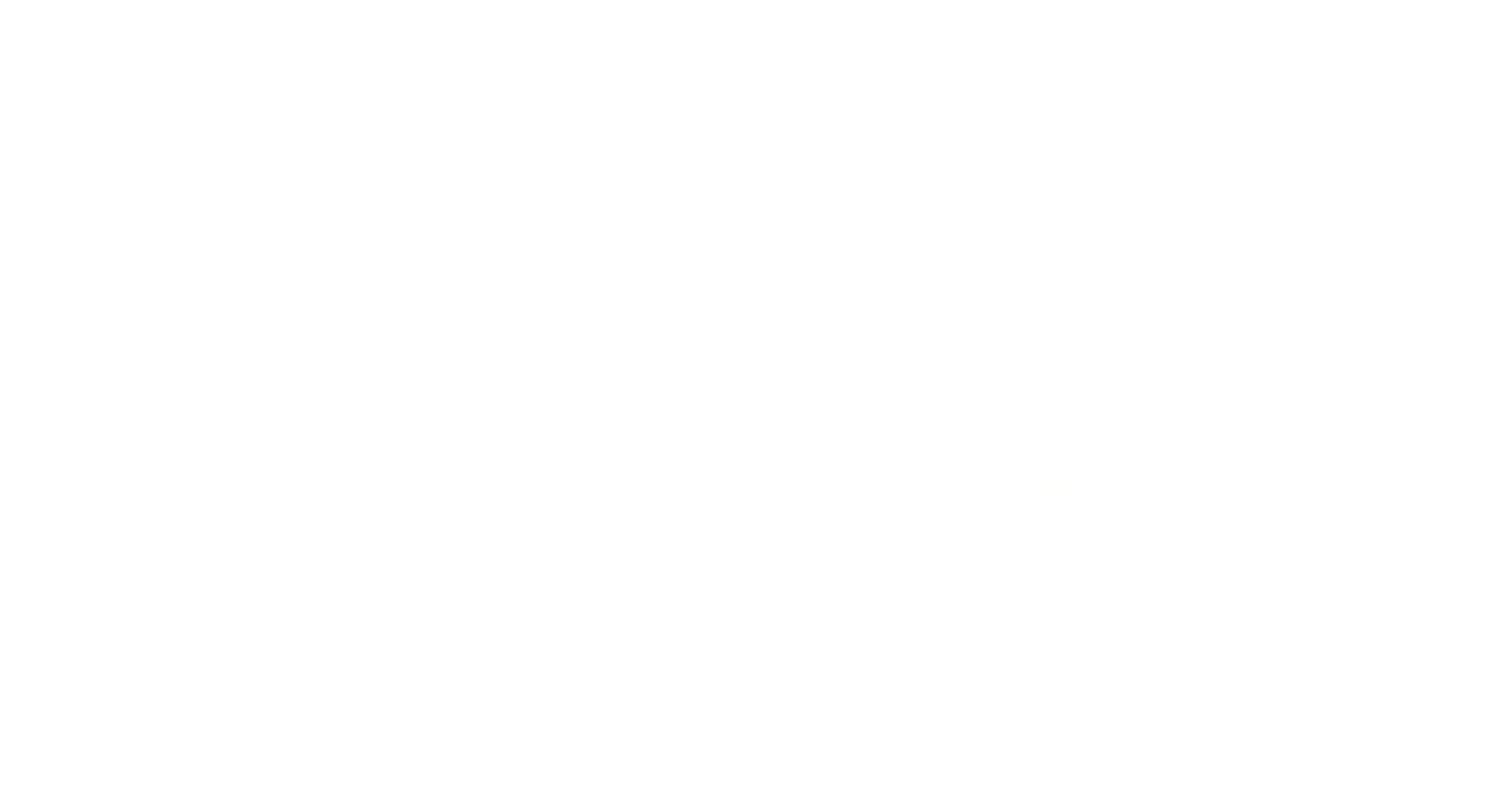 Committee Design
Bringing individuals with expertise to better inform decisions
Provide understanding of varying regional needs
Generate input from a range of differing business types
Unique committees to best inform their area of responsibility
Deliver recommendations
[Speaker Notes: Goal of NLTRA is to make the best decisions for the business and local community, additionally Staff, consultants deliver input to committees]
Existing Committees
Tourism Development Committee
North Lake Tahoe Marketing Cooperative Committee
Business Association Chamber Collaborative Committee
Finance Committee
Election Committee
Capital Projects Advisory (CAP) Committee
[Speaker Notes: Coop Participation Agreement, Coop; CAP committee co-convened with Placer County, will discuss in association with new NLTRA TOT committee]
New Committees with TBID Formation
NLT TBID Advisory Committee
NLT TBID Zone 1 Advisory Committee
NLTRA TOT Committee
[Speaker Notes: To focus on new committees and relationship of TOT committee to CAP committee]
NLT TBID Advisory Committee
To advise the NLTRA Board on the implementation of the TBID Management District Plan 
TBID funded (1% assessment)
7-9 members, with a majority being assessed businesses
3 designated seats – Olympic Valley/Alpine Meadows region. Northstar region, TBID Zone 1 (Lakeside) region
Use of funds defined in the NLT TBID Management District Plan
[Speaker Notes: NLTRA Board is the owners’ association charged with implementing the proposed program of TBID MDP]
NLT TBID Zone 1 Advisory Committee
Provide recommendations to the NLTRA Board on uses & implementation of Zone 1 Specific Services Funding (1%)
5-7 members
Majority being assessed businesses in Zone 1
Use of funds defined in the NLT TBID Management District Plan
NLTRA TOT Committee
Focus on identifying affordable housing and transportation projects
Make recommendations to the County of Placer Board of Supervisors on TOT allocated for housing & transportation (2.1% TOT)
Members to include representation from workforce housing and transportation organizations or experienced individuals, committee size TBD
Members appointed by NLTRA Board of Directors
Up to 2 advisory members appointed by County CEO office, individuals with housing and transportation expertise
Outlined in five-year agreement with County of Placer
[Speaker Notes: New, per 5 year agreement with County, policy and procedures of committee soon to be developed]
CAP Committee
Recommend capital projects to the County Board of Supervisors that support implementation of the Tourism Master Plan
Funding from TOT (2%)
Members appointed by community organizations, NLTRA and County of Placer 
13 members
County of Placer and NLTRA co-chair/co-convene
[Speaker Notes: Capital Projects Advisory Committee
Orgs representing resorts, small businesses, residents and visitors]
CAP/TOT Committees and NLTRA Board Members
[Speaker Notes: CAP committee making recommendations on TOT expenditures related to Tourism Master Plan needs
NLTRA committee, formed per 5yr agreement, formation, procedures yet to be developed
Since NLTRA board appoints TOT committee and TBID committees, important to understand that board composition, ELECTED by membership; not dissimilar to electing BOS
Since NLTRA board appoints TOT comm and TBID]
Committee Summary
Thank you